2020-2021 ОҚУ ЖЫЛЫНДА ЖАЗҒЫ МЕКТЕПТІ ҰЙЫМДАСТЫРУ ТУРАЛЫ
1
ЖАЗҒЫ МЕКТЕП КЕЗЕҢІ
Жазғы мектеп – 26 мамыр - 17 маусым аралығында барлық тілек білдірген білім алушылар үшін ата-аналарының өтініші бойынша оқыту сапасын арттыру және шектеу шаралары кезеңінде білімдегі жіберілген олқылықтардың орнын толтыру  мақсатында ұйымдастырылады
Жазғы мектептің жұмысын ұйымдастыру
Жазғы мектепте оқыту: 
–1-8,10 сыныптағы білім алушыларға;
– 9-сынып бітірушілерінің қалауы бойынша.
Жазғы мектептегі сабақтар қашықтан білім алған білім алушылар үшін ерекше маңызды.
Жазғы мектеп жағдайында үлгерімі төмен білім алушыларға күрделі пәндерді (күрделі тақырыптарды)игеруге көмектесу маңызды.
[Speaker Notes: 1 543
1 - сменных
3 647
2-сменных
78 
 3-сменных
28 
аварийных]
ЖАЗҒЫ МЕКТЕПТІ ҰЙЫМДАСТЫРУ
ЖАЗҒЫ МЕКТЕПКЕ ҚАБЫЛДАУ
КАДРМЕН ҚАМТАМАСЫЗ ЕТУ
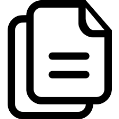 Сабақ жүргізгені үшін педагогтерге қосымша қаржыландыру талап етілмейді
Педагогтар ағымдағы оқу жылына бекітілген жүктеме аясында жұмыс істейді
Кезекті еңбек демалысы 17 маусымнан кейін беріледі
Ата-анасының немесе заңды өкілдерінің өтініші
Жазғы мектепте оқыту тегін
Үлгерімі нашар оқушыларға баса назар аудара отырып сабақтарды ұйымдастыру
Сабақтарға еркін формада қатысу
ЖҰМЫС ТҮРЛЕРІ
ҚҰЖАТТАРДЫ ЖҮРГІЗУ
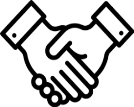 Мектеп директорының Жазғы мектеп жұмысы туралы бұйрығы
Оқу жылы аяқталғанға дейін 2 апта бұрын Жазғы мектептің жоспарын бекіту
Білім алушылар мен сынып-жиынтықтардың тізімі
Оқу пәндерінің тізімі
Орта мерзімді және қысқа мерзімді жоспарлар
Уақытша сынып журналдары
Оқу сабақтары, жобалық қызмет, зерттеулер, зертханалық жұмыстар, таза ауадағы сабақтар және т. б.
Үйге тапсырмалар берілмейді
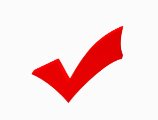 ЖАЗҒЫ МЕКТЕПТІ ҰЙЫМДАСТЫРУ БОЙЫНША ҰСЫНЫСТАР
Әдістемелік бірлестіктерде пәндер бойынша ең күрделі тақырыптарды таңдау және олардың санын ТАЛҚЫЛАУ

Оқытудың ОҢТАЙЛЫ ӘДІСТЕРІ МЕН ТӘСІЛДЕРІН ТАҢДАУ (оқу материалын бекіту үшін)

Бірлескен қысқа мерзімді сабақ жоспарларын ҚҰРУ

Білім алушыларға арналған ЖЕКЕ КОНСУЛЬТАЦИЯЛАР

НЕГІЗГІ ПӘНДЕР БОЙЫНША, оның ішінде педагогикалық жоғары оқу орындарының,колледждердің студенттерін тарта отырып, КОНСУЛЬТАЦИЯЛАР

Құпиялылық режимінен шыққан PISA тапсырмаларын сабақтарда БЕЛСЕНДІ ҚОЛДАНУ

Оқу сауаттылығы ДАҒДЫЛАРЫН ДАМЫТУ («Оқитын мектеп»)

Электрондық ақпаратпен жұмыс істеу ДАҒДЫЛАРЫН ДАМЫТУ

Шаблондық алгоритмдерді қолданудың орнына ерекше практикалық-бағдарланған тәсілдерді іздей отырып, математикадағы күрделі есептерді шешу ӘДІСТЕРІН ҚОЛДАНУ

МӘТІНМЕН ЖҰМЫС, мәтін бойынша тапсырмаларды орындау (тыңдалым, айтылым, оқылым, жазылым)

Практикалық тапсырмаларды ОРЫНДАУ
КҮТІЛЕТІН НӘТИЖЕЛЕР
ПЕДАГОГТАР
ОҚУШЫЛАР
Білім алушылардың оқу жетістіктерін талдайды және білім беру, дамыту және тәрбие міндеттерін құрады;
Білім алушылардың білім сапасын теңестіру үшін жағдай жасайды;
Қиындықтар саласын анықтау негізінде білім алушылармен жеке / командалық жұмыс ұйымдастырады;
Өз кәсіби бастамаларын көрсетеді және балалар бастамаларын қолдайды;
Инновациялық бағдарламалар мен жобаларды пайдалананады;
Білім алушыларға олардың қажеттіліктеріне сәйкес сапалы кері байланыс береді және сүйемелдейді.
Білімдегі олқылықтардың орнын толтырады;
Пәндер бойынша қиындықтар аймағын анықтайды және жеке білім беру бағытын ала алады;
Командалық оқыту дағдыларын игереді;
Оқуға деген ынтасы артады (коммуникация, креативтілік, сыни ойлау);
Зерттеу қызметінің дағдылары қалыптастырылады;
Жеке танымдық тәжірибе;
Практикалық міндеттерді шешу дағдысы қалыптасады;
Өткен оқу материалын сапалы игереді.
АТА-АНАЛАР
МЕКТЕПТЕР
Алдыңғы оқу жылының қорытындысы бойынша білім алушылар білім беру қызметтерін алады және балалар қажеттіліктеріне сәйкес оқиды;
Баланың дамуын қамтамасыз ету және қолдау процесіне ата-аналар қатысады;
Балалардың еңбекпен қамтылуын қамтамасыз етеді және жазғы кезеңде бос уақытын ұйымдастырады.
Пәндер бойынша оқу жұмыс жоспарларын, орта мерзімді оқу жоспарларын түзетеді
Мұғалімдерге қысқа мерзімді жоспарларды түзету мүмкіндігін ұсынады (даралау)
Тыңдағандарыңызға рахмет!